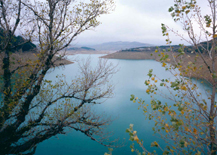 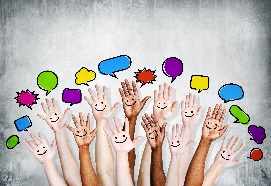 Plan de incidencia supramunicipal embalse de Alloz
Gracias por todas vuestras aportaciones. Han sido recibidas y estamos ya trabajando para darles respuesta.Seguiremos compartiendo los siguientes pasos de definición del PSIS.
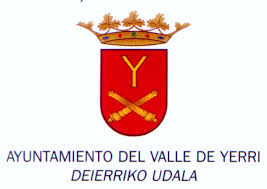 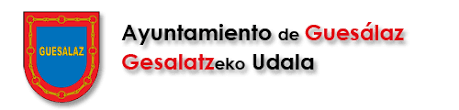 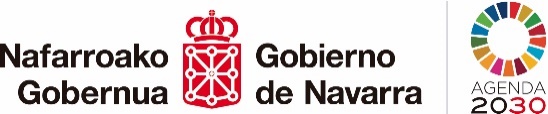 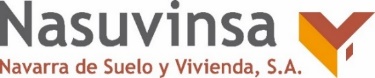 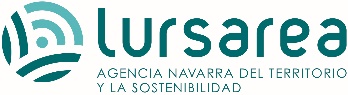 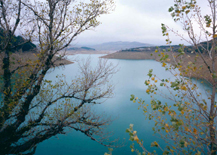 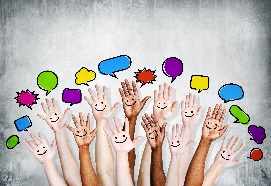 ALLOZ URTEGIKO PLAN SEKTORIALA
Eskerrik asko guztioi zuen ekarpenengatik. Jaso ditugu guztiak eta lantzen ari gara.PSISa zehazteko hurrengo pausoak partekatzen jarraituko dugu.
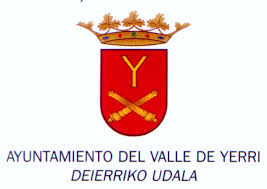 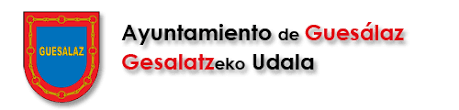 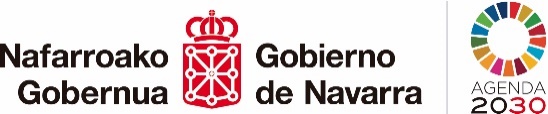 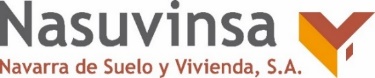 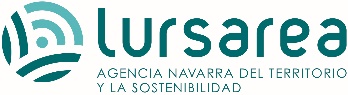